Sketch Graphs
Extract from PA report Revised Higher 2012
Question 32 Part (a) 
It appears that many candidates are misinterpreting ‘sketch’ as meaning ‘rough’ or ‘inaccurate’. A sketched graph is one which is not drawn to scale, ie there is no need to ensure that values are positioned in proportion along the axes. However, appropriate values still need to be shown on the axes and the graph line should be drawn neatly in correct relation to these important values. It would also be good practice to link any important values to the graph line with a dotted reference line. Axes need to be labelled with the names and units of the quantities. The origin needs to be labelled.
Errors seen by Markers included: 

  unlabelled axes 
  unlabelled origin 
  freehand lines curving the wrong way (ie upwards) 
  carelessly drawn freehand lines which did not stay at a steady      level 
  graph line flattening out above (or below) the 12 V value 
  graph line stopped, but still on a rising trend, when the 12 V      value is reached 
  the value of ‘12’ shown, but no unit indicated anywhere on the      voltage axis 
  a gap between the start of the graph line and the origin
2012 Question 32 Part (a)
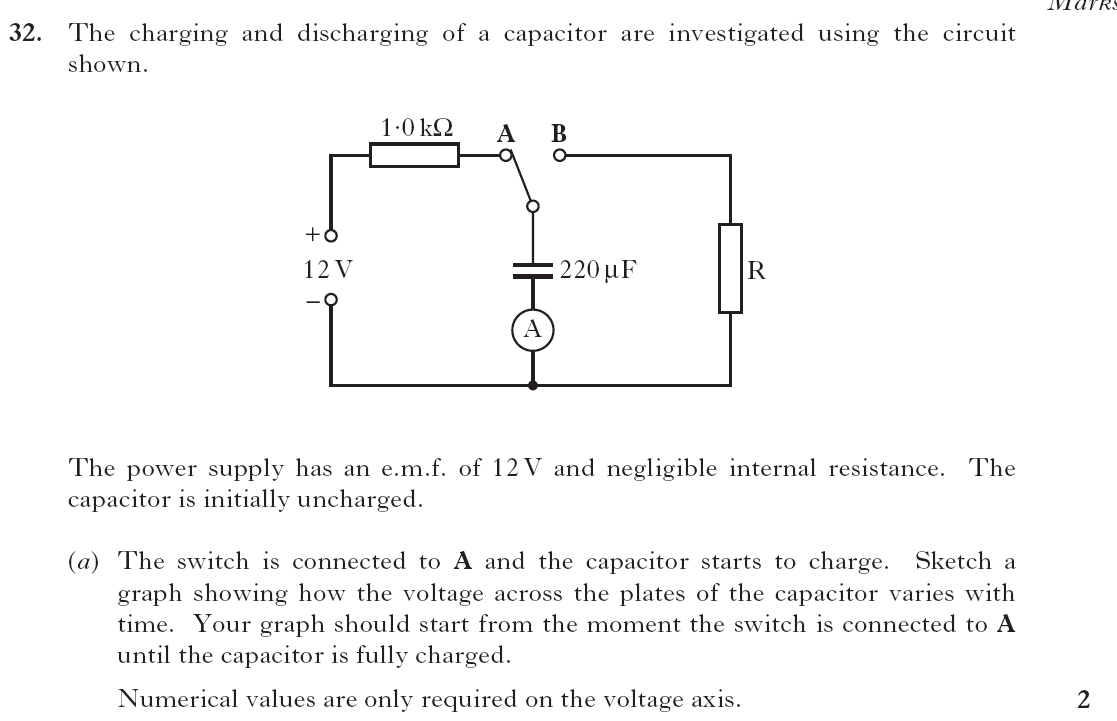 12 V
voltage
0
time
Marking Instructions:
Must have correct shape     before any marks awarded.
  Must have at least one      identifying label on axes      before any marks awarded.
  Shape levelling off – 1 mark
  At 12 V – 1 mark
  Origin missing - 1½ max
  Missing unit - 1½ max
  Not starting from zero - 1½ max
12 V
voltage
0
time
1
Marks awarded 2.
Comment:
  correct shape
  labelled correctly 
  levels off at 12V
12 V
0
time
2
Marks awarded 2.
Comment:
  correct shape
  labelled correctly      (the unit beside the 12 labels this axis.) 
  levels at off at 12V
12 V
0
3
Marks awarded 2.
Comment:
  correct shape
  labelled correctly      (the unit beside the 12 labels this axis.      The question asks for graph of voltage        varying with time, since V identified then       the x-axis must be time.) 
  levels at off at 12V
12
voltage
0
time
4
Marks awarded 1½.
Comment:
  correct shape
  labelling incomplete      (although the y-axis is labelled voltage       there is no unit against the 12) 
  levels off at 12V
12V
voltage
0
time
5
Marks awarded 0
Comment:
  wrong shape
12
0
6
Marks awarded 1½.
Comment:
  correct shape
  Axes not labelled, however the 12 allows        us to award the mark for shape and the         levelling off.
  levels off at 12V
12 V
time
7
Marks awarded ½.
Comment:
  correct shape
  Axes labelled.
  Doesn’t level off at 12V. No dotted line      as a guide. A line drawn at from top and      bottom of the 12 used as a guide.
12 V
8
Marks awarded 1½.
Comment:
  correct shape.
  Axes labelled.
  No origin.
  Levels off at12V. No dotted line as a      guide therefore a line drawn at top and      bottom of the 12 used.
12 V
0
time
9
Marks awarded 1.
Comment:
  correct shape.
  Axes labelled.
  origin labelled.
  does not level at 12 V.
12 V
0
time
10
Marks awarded 1½.
Comment:
  correct shape.
  Axes labelled.
  origin labelled.
  does not start from zero.
Guide:
  Use a ruler to draw axes.
  Label axes and origin.
  Insert values and units where appropriate.
  Use dotted lines for reference.
  draw the shape in one single line.
voltage
12V
0
time